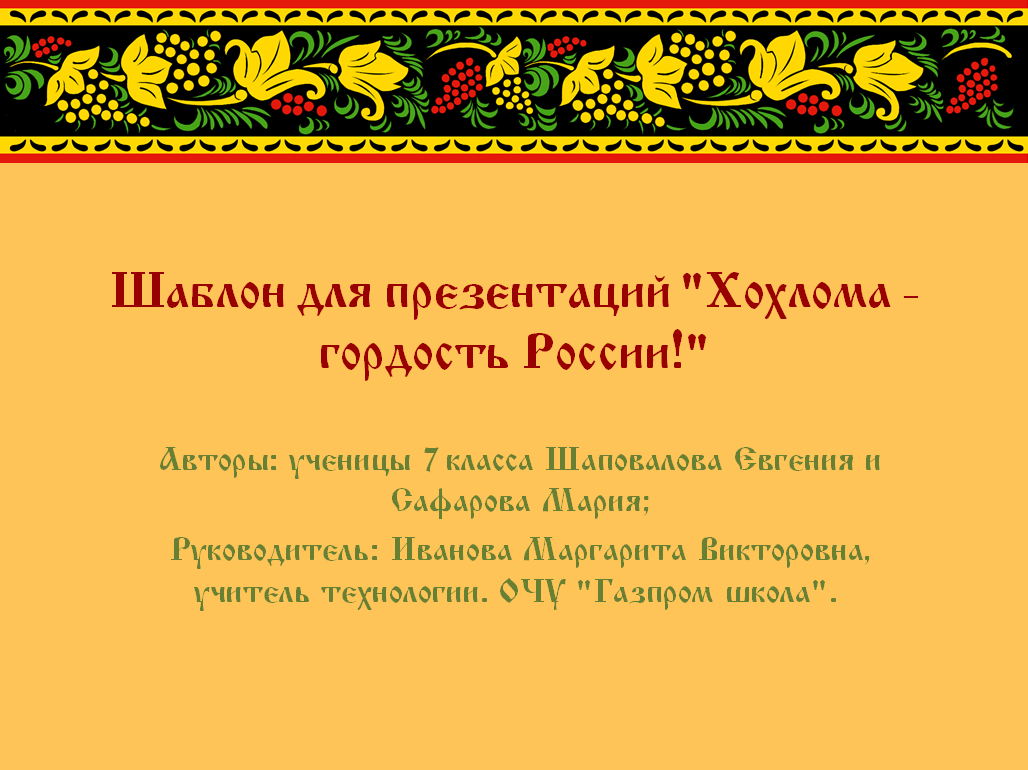 Урок изобразительного искусства во 2 «Е» классе
Виды декоративно-прикладного искусства. Эскиз росписи разделочной доски
Учитель: Благославская Е. Г.  
ГУО «СШ № 40 г. Могилёва»

2018 год
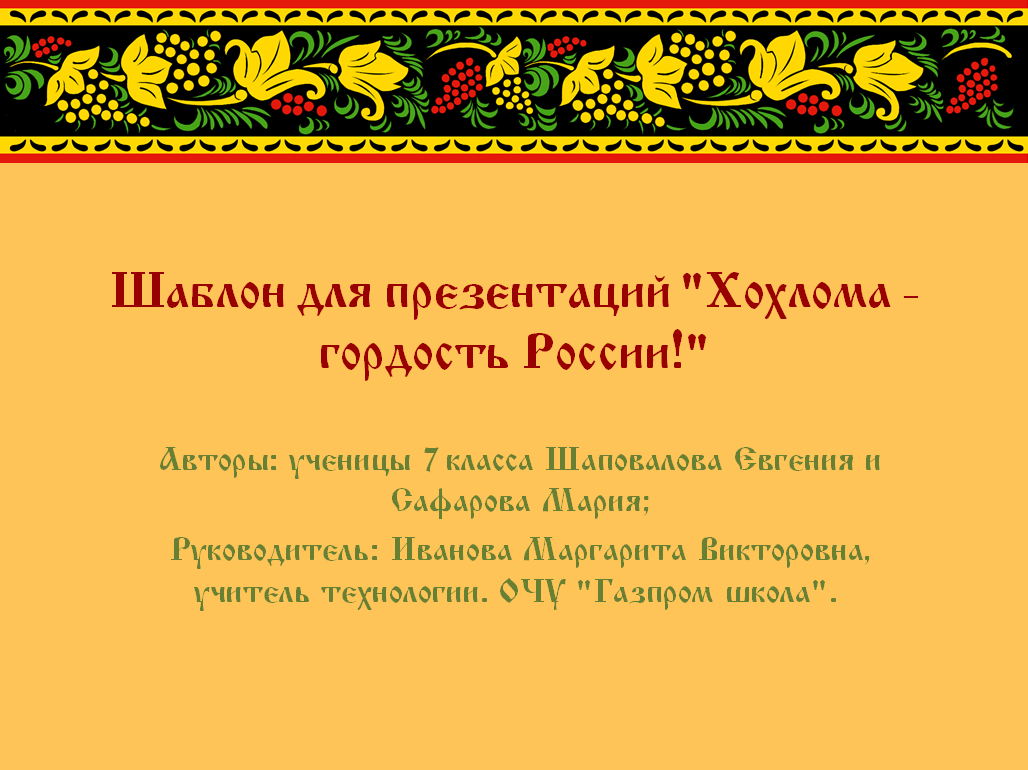 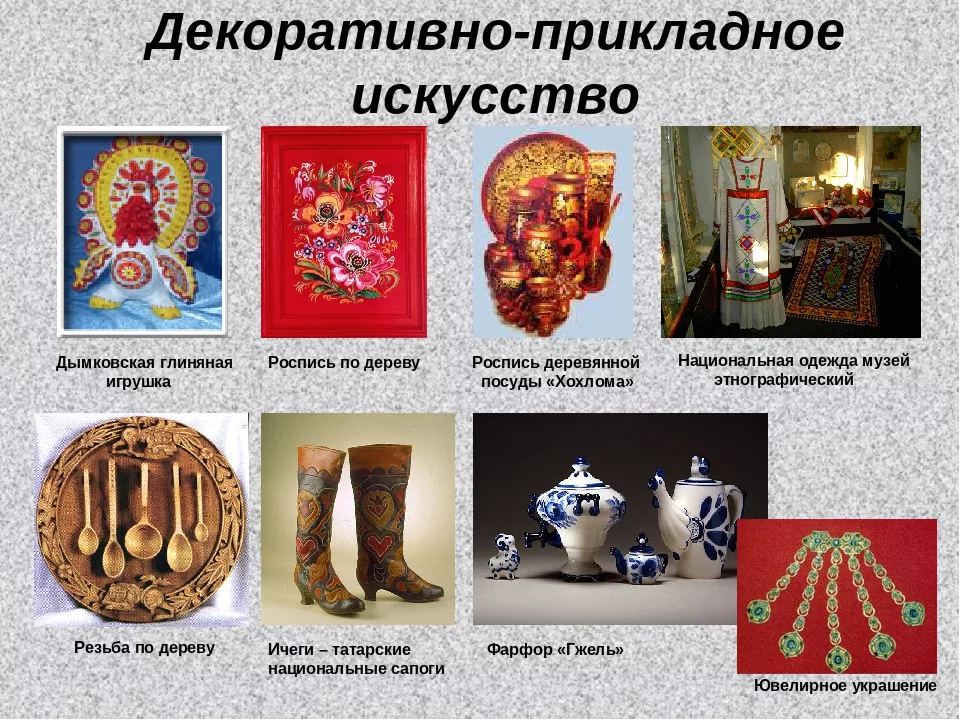 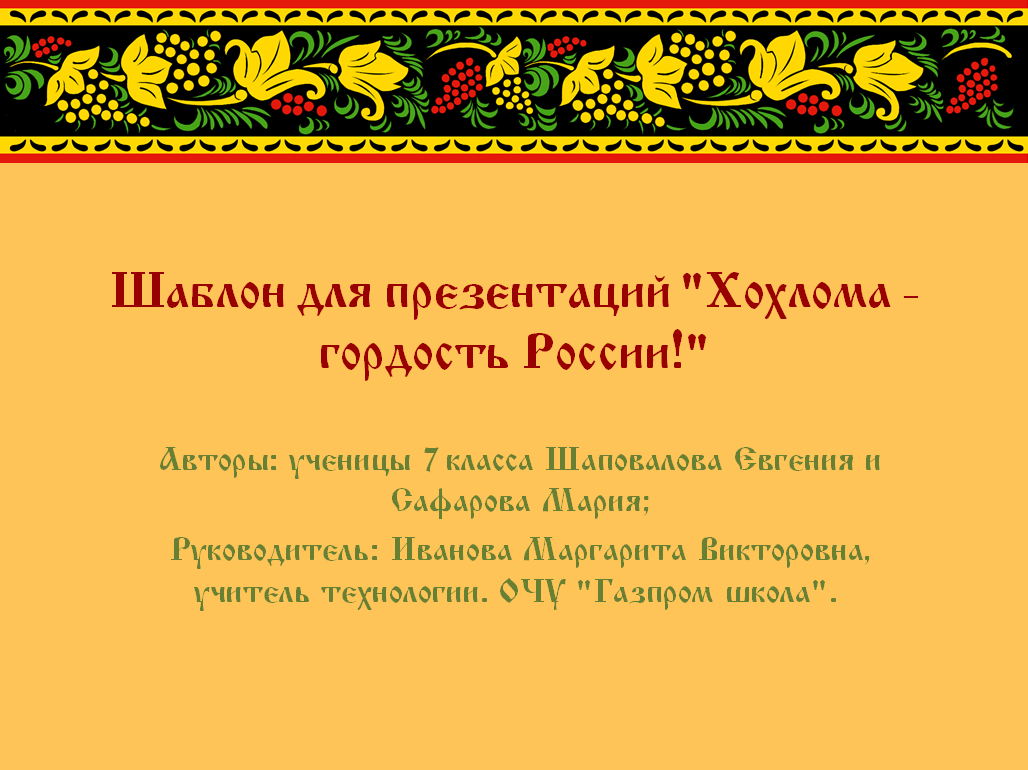 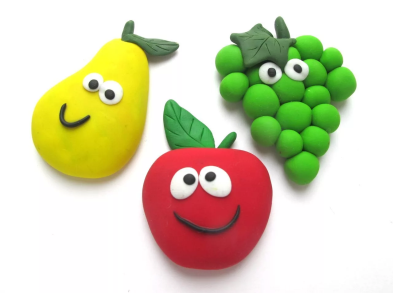 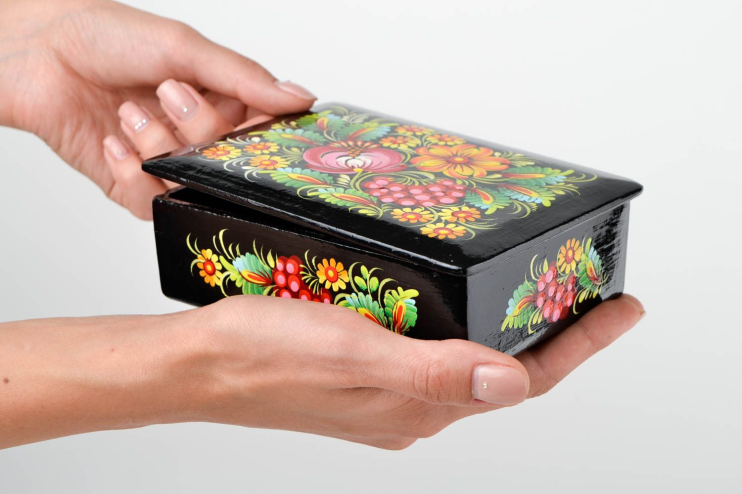 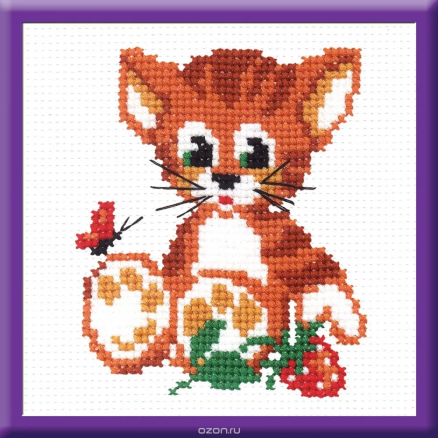 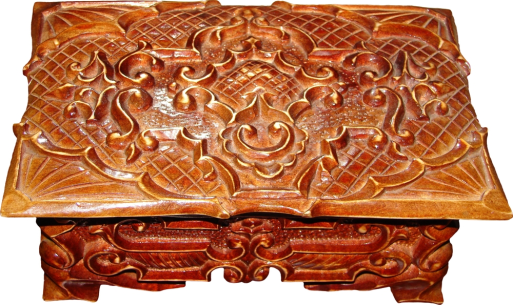 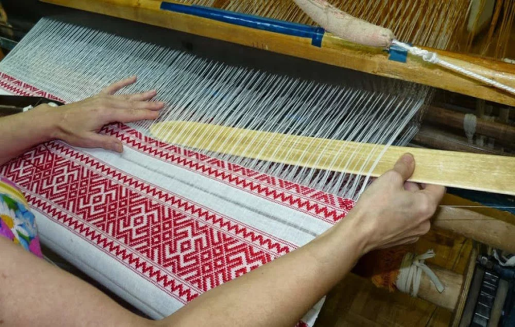 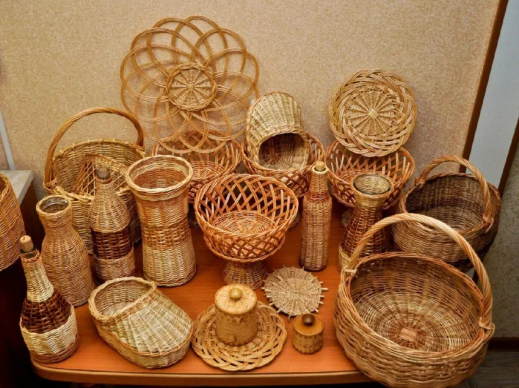 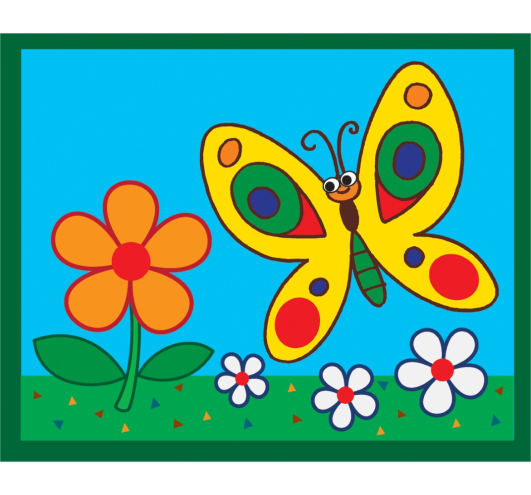 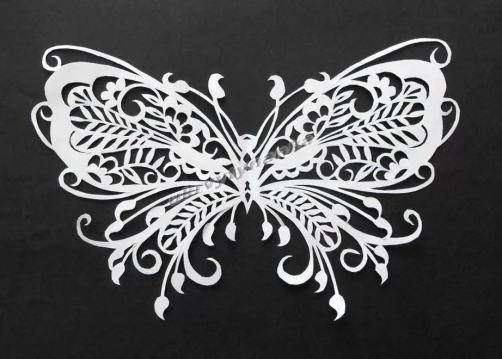 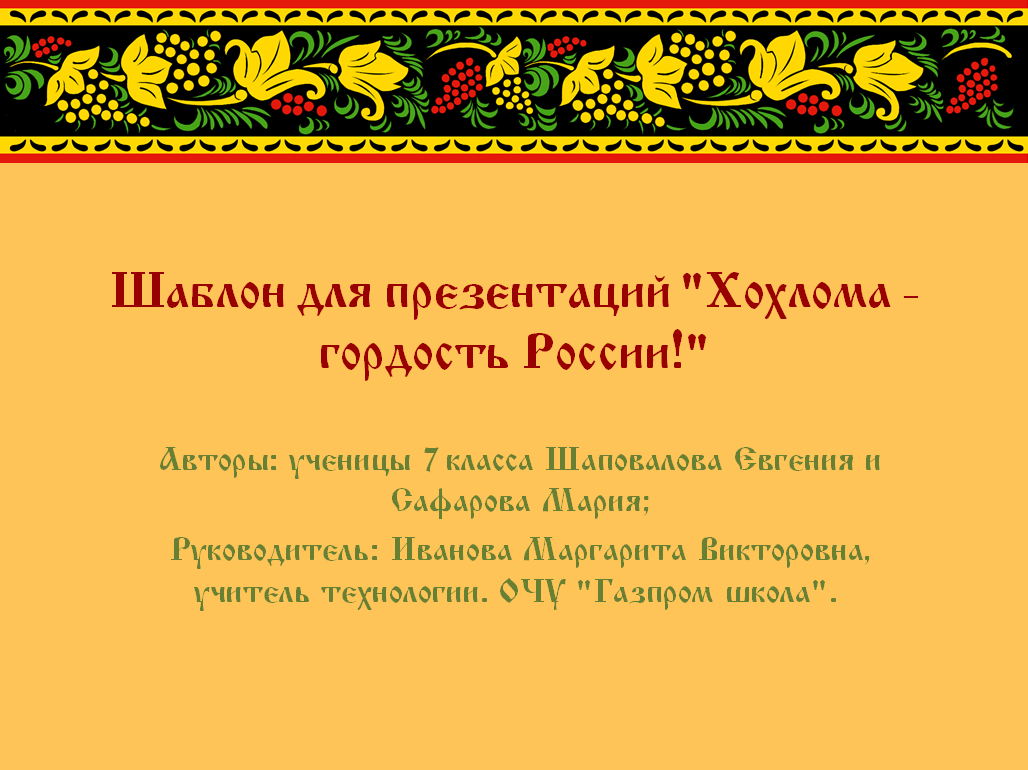 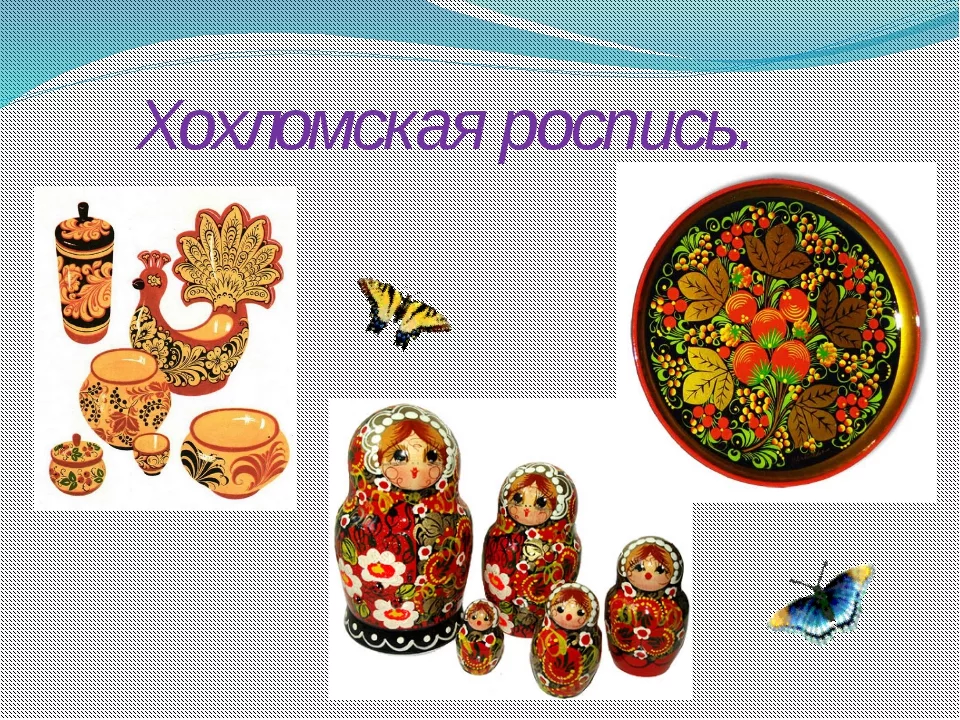 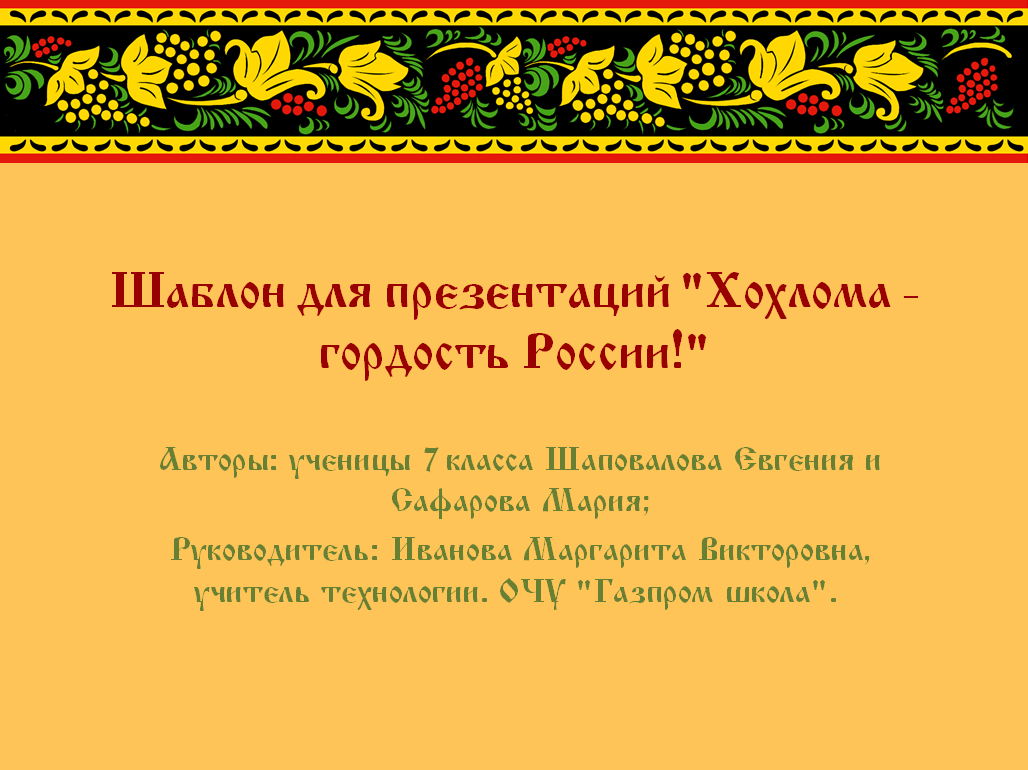 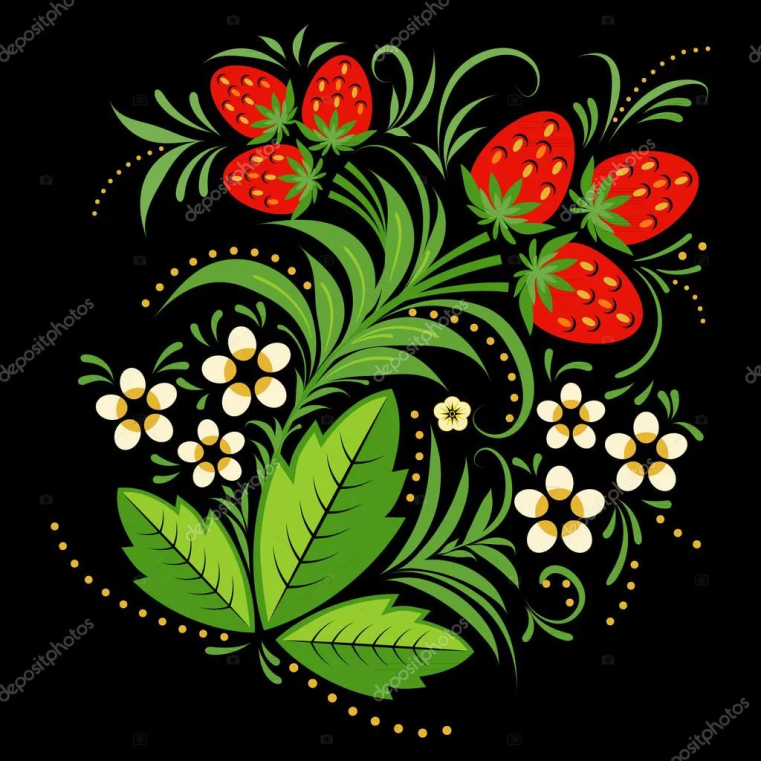 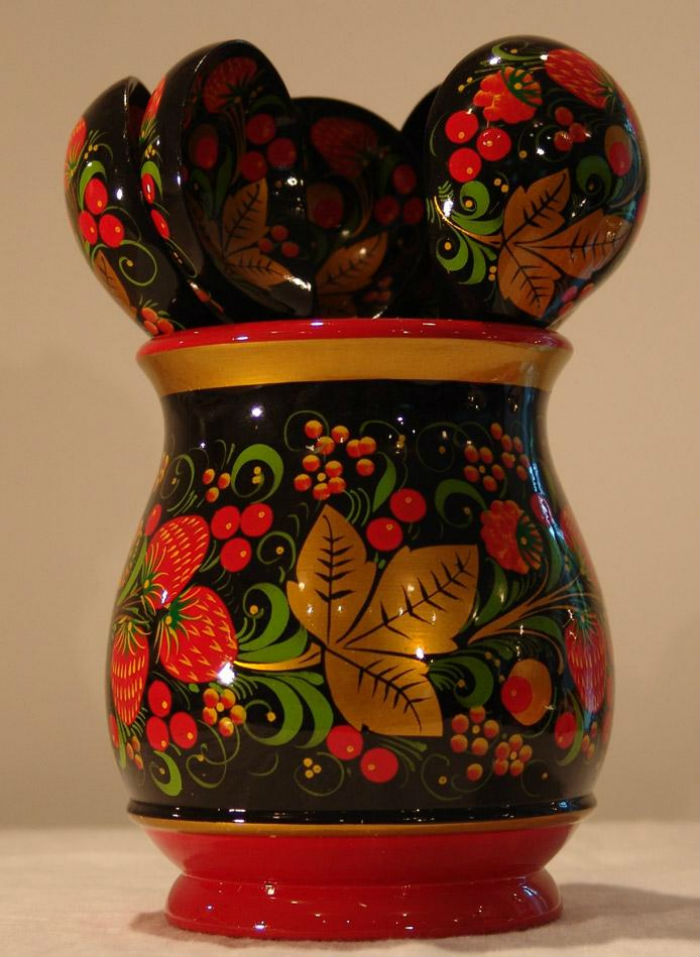 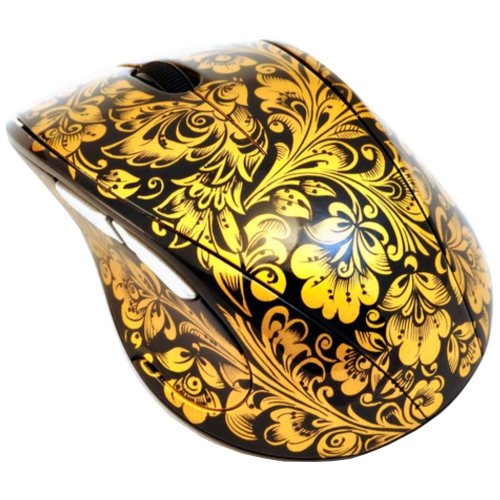 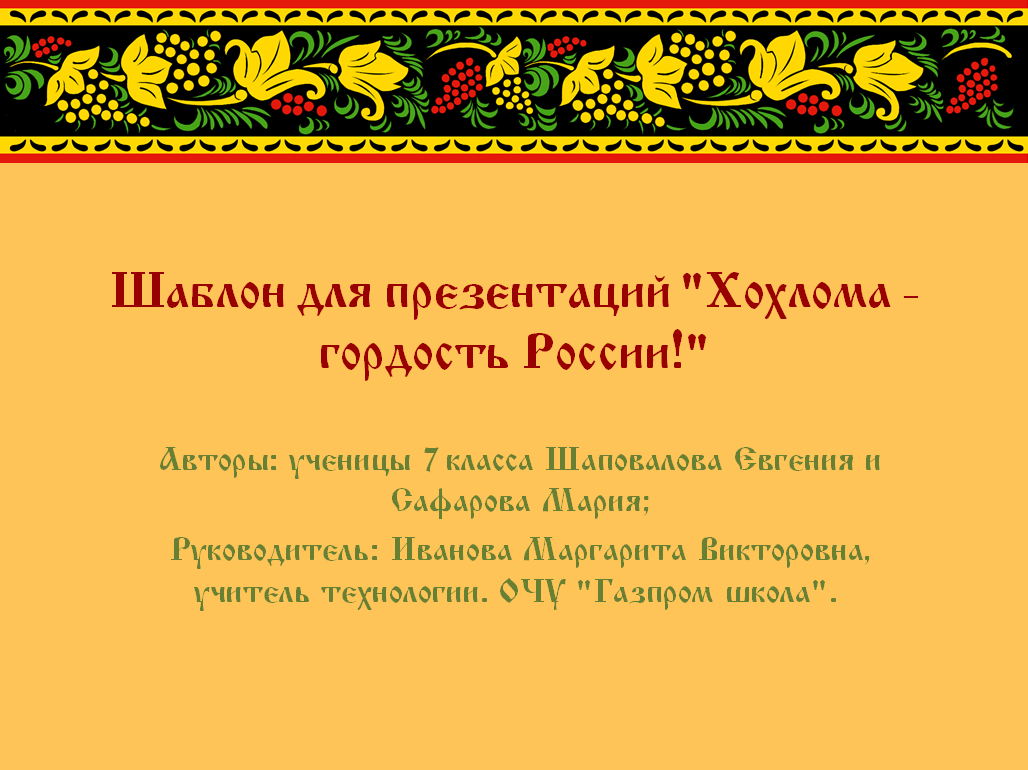 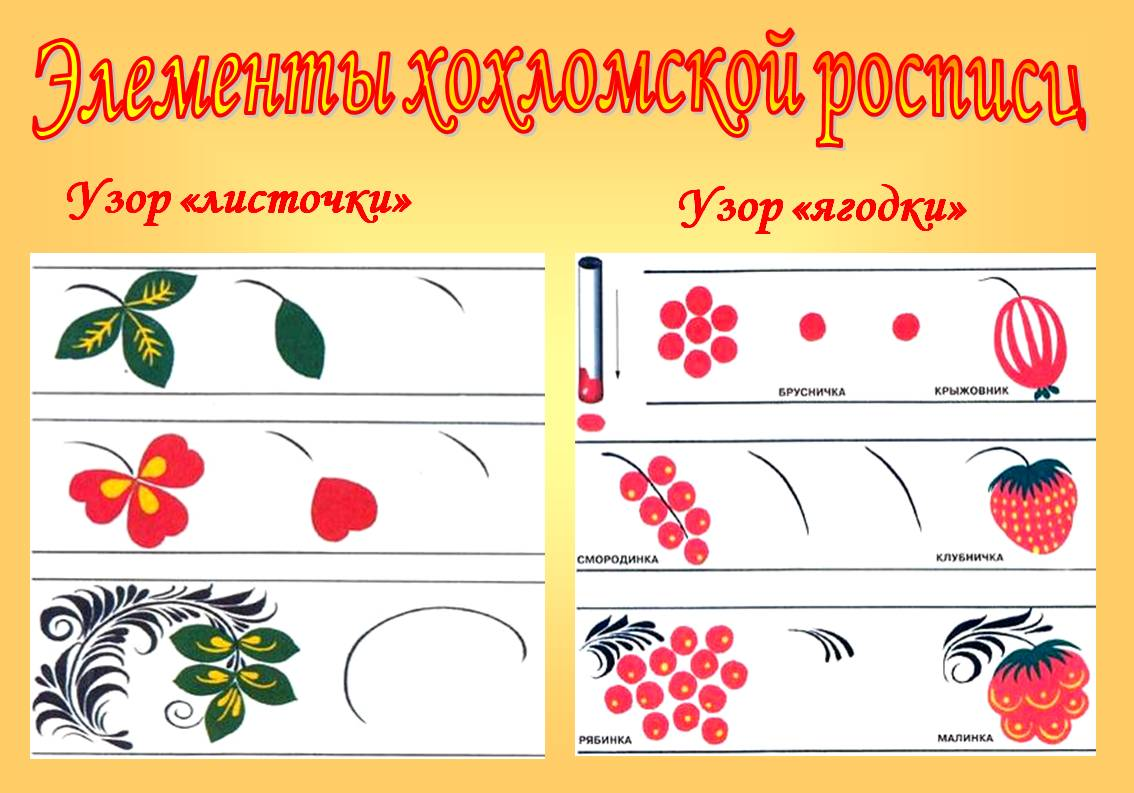 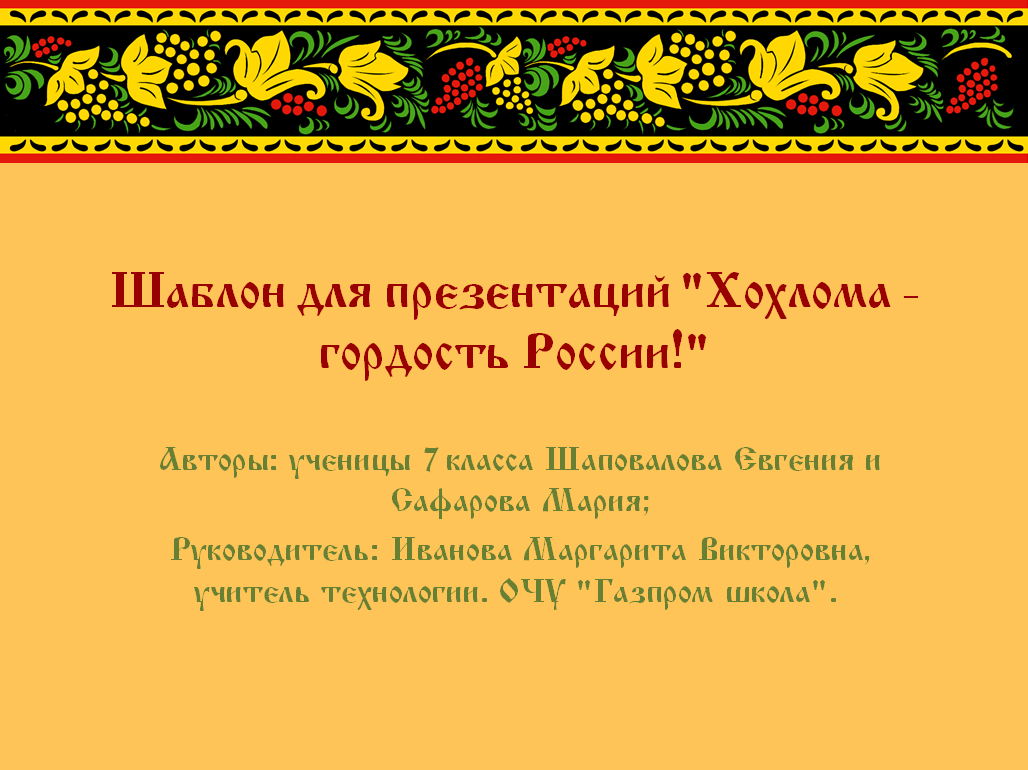 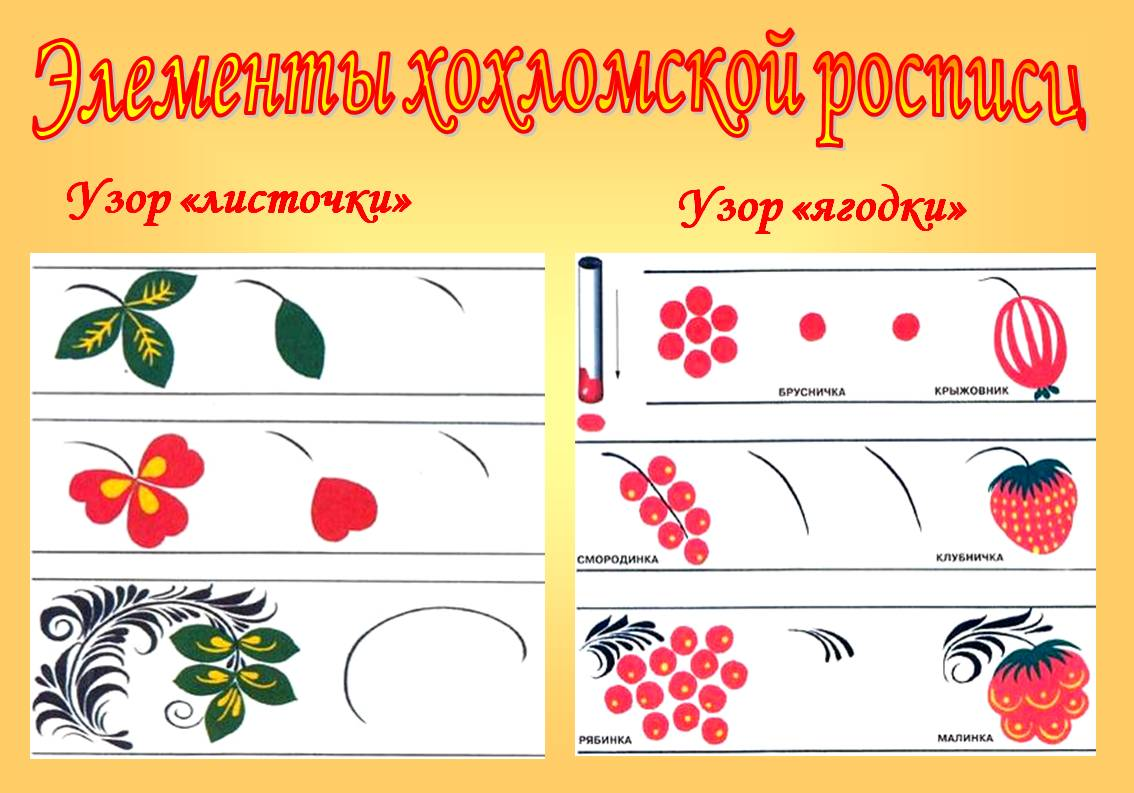 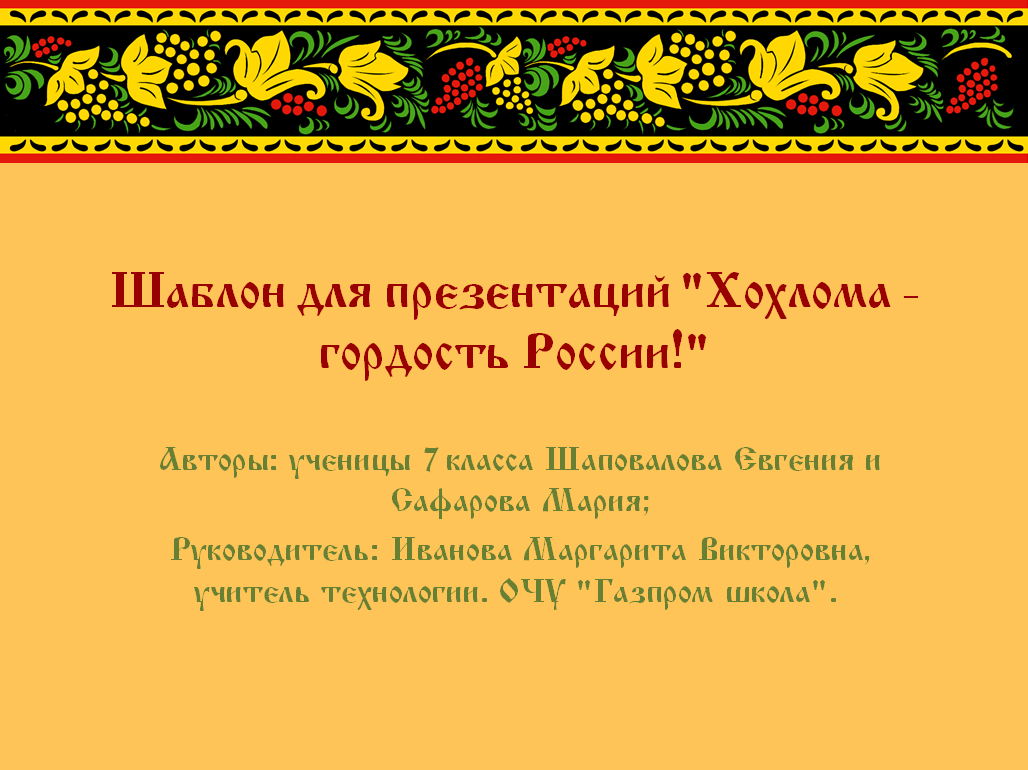 Спасибо
 за творчество!